Suna G, Mellor GJ
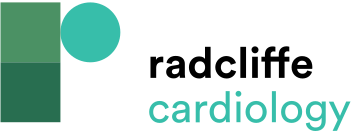 Figure 1: Characteristic ECG Findings of Inherited Primary Arrhythmia Syndromes
Citation: Arrhythmia & Electrophysiology Review 2023;12:e27
https://doi.org/10.15420/aer.2023.06
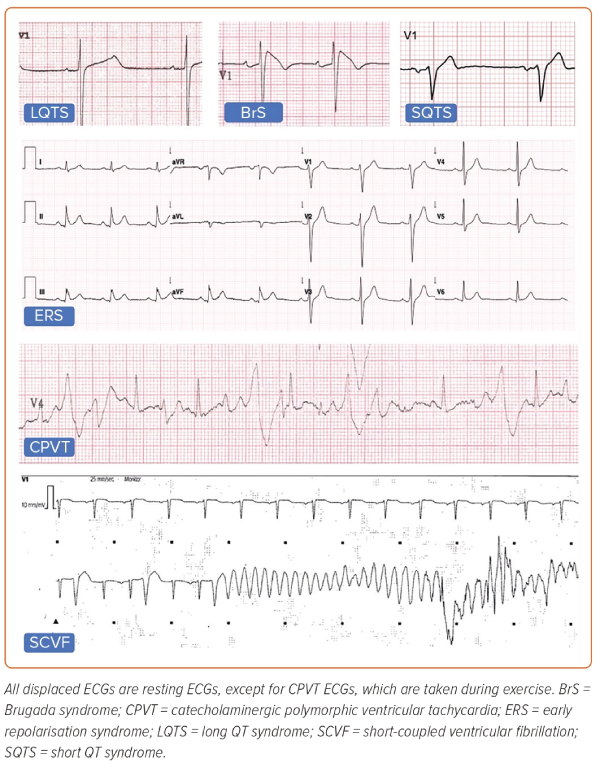